CS-2852Data Structures
Yesterday
Height of balanced and unbalanced trees
Run-time of tree traversals and search
Advanced recursive algorithm writing
Week 8, Class 2
HW 9 due
Sets and Maps
Trees as Collections, Sets, and Maps
Hash Tables
Tonight
Lab 7 due
CS-2852
Dr. Josiah Yoder
Slide style: Dr. Hornick
1
[Speaker Notes: TODO
 - Make practice exam
    - Memory-map example problem
    - Prior exam problems
    - Code-writing problems
 - Polish test code presentation
 - Send out grade report

Perhaps Later
 - Using generics
         - Casting Thing<Circle> to Thing<Shape> or vice-versa 

For future HW / in-class exercises
 - Draw detailed memory-map diagrams of linked-lists and ArrayLists]
Quick Quiz! (Ungraded)
Why is a Binary Search Tree not appropriate for implementing the List interface?
CS-2852
Dr. Josiah Yoder
Slide style: Dr. Hornick
2
Maps and Sets
Sets
Collection with unique elements
Maps
A list with set elements as the indexes
Non-sequential indexing
Objects as indexes
Lists vs. Maps:
List.set(int i, E el)  0≤i<list.size()           
Map.set(K k, V v)
   


       list.set(4, “Funky”)
       map.set(“Yoder”, “Funky”)
CS-2852
Dr. Josiah Yoder
Slide style: Dr. Hornick
3
[Speaker Notes: Talk about the specifics of sets looking at the Java 7 API
  no two elements a, b such that a.equals(b) is true.  (And only one null element, at most)

Talk about how tree could implement a generic collection and allow duplicate elements.
Talk about how uniquness can be useful
 - e.g. suppose you want to represent the list of addresses affected by a power outage
 - if someone calls in to report power outage at an address already recorded, you don’t want two entries to maintain.]
Sets in Java Collections
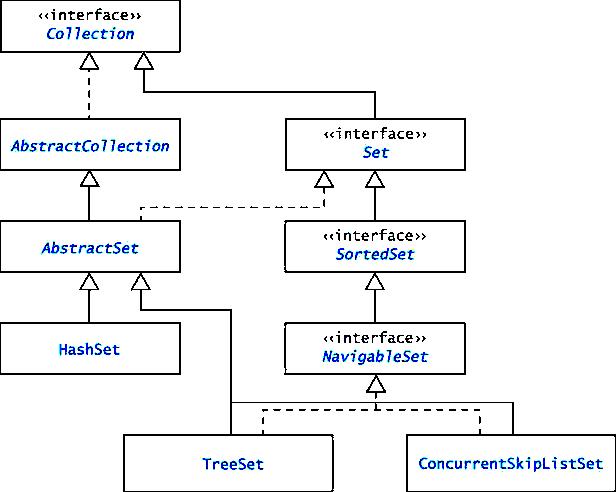 CS-2852
Dr. Josiah Yoder
Slide style: Dr. Hornick
4
Maps in Java Collections
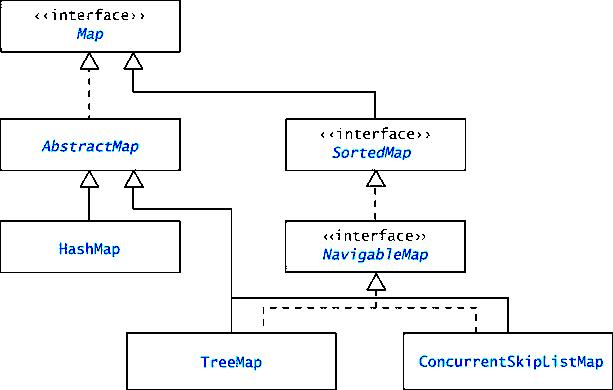 CS-2852
Dr. Josiah Yoder
Slide style: Dr. Hornick
5
Hash Tables
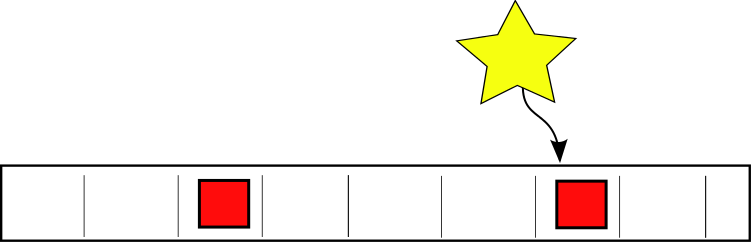 CS-2852
Dr. Josiah Yoder
Slide style: Dr. Hornick
6
CS-2852 
Dr. Josiah Yoder
Slide style: Dr. Hornick
7